Intelligent Agents:Web-mining AgentsProbabilistic Graphical Models
Decision Making
Tanya Braun
Probabilistic Graphical Models (PGMs)
Recap: Propositional modelling
Factor model, Bayesian network, Markov network
Semantics, inference tasks + algorithms + complexity
Probabilistic relational models (PRMs)
Parameterised models, Markov logic networks
Semantics, inference tasks
Lifted inference
LVE, LJT, FOKC
Theoretical analysis
Lifted learning 
Recap: propositional learning
From ground to lifted models
Direct lifted learning
Approximate Inference: Sampling
Importance sampling
MCMC methods
Sequential models & inference
Dynamic PRMs
Semantics, inference tasks + algorithms + complexity, learning
Decision making
(Dynamic) Decision PRMs
Semantics, inference tasks + algorithms, acting
Continuous Space
Gaussian distributions
Probabilistic soft logic
2
Setting: Agent with Utilities
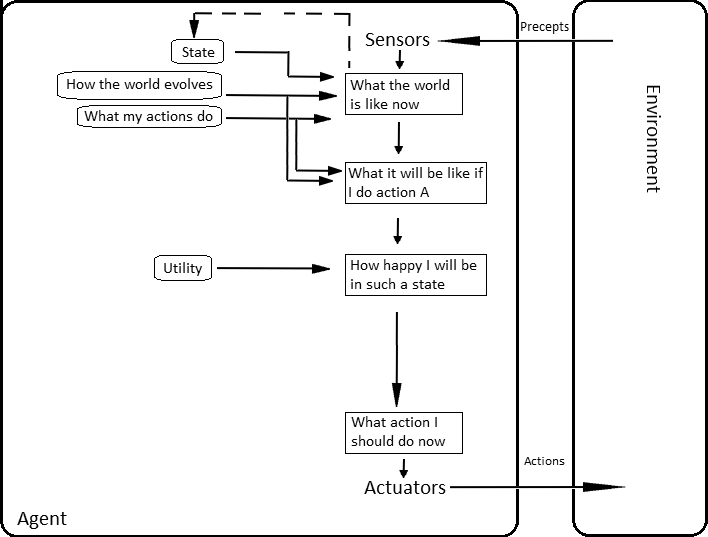 3
AIMA, Russell/Norvig
Outline: 7. Decision Making
Static decision making
Utility theory
Parameterised decision models (PDecM)
Modelling, semantics, inference tasks
Inference algorithm: LVE as an example
Value of information
Sequential decision making
Parameterised dynamic decision models (PDDecM)
Temporal MEU problem, inference
Acting
4
Expected Utility
5
MEU Principle
A rational agent should choose the action that maximises agent’s expected utility
This is the basis of the field of decision theory
The MEU principle provides a normative criterion for rational choice of action 

AI is solved!!!
6
Not quite…
Must have complete model of:
Actions
Utilities
States
Even if you have a complete model, it might be computationally intractable
In fact, a truly rational agent takes into account the utility of reasoning as well – bounded rationality
Nevertheless, great progress has been made in this area, and we are able to solve much more complex decision-theoretic problems than ever before
7
Setting
Agent can perform actions in an environment
Environment
Episodic, i.e., not sequential
Next episode does not depend on the previous episode
So called static models (vs. dynamic/temporal, next lecture)
Non-deterministic
Outcomes of actions not unique
Associated with probabilities (➝ probabilistic model)
Partially observable
Latent, i.e., not observable, random variables
Agent has preferences over states/action outcomes
Encoded in utility or utility function ➝ Utility theory
“Decision theory = Utility theory + Probability theory”
Model the world with a probabilistic model
Model preferences with a utility (function)
Find action that leads to the maximum expected utility, also called decision making
8
Utility Theory
Preferences, Utilities, Dominance, Preference structure
9
Preferences
10
[Speaker Notes: Think of the set of outcomes for each action as a lottery—think of each action as a ticket]
Rational preferences
Idea: preferences of a rational agent must obey constraints
Rational preferences ⇒ behaviour describable as maximisation of expected utility
11
Rational preferences contd.
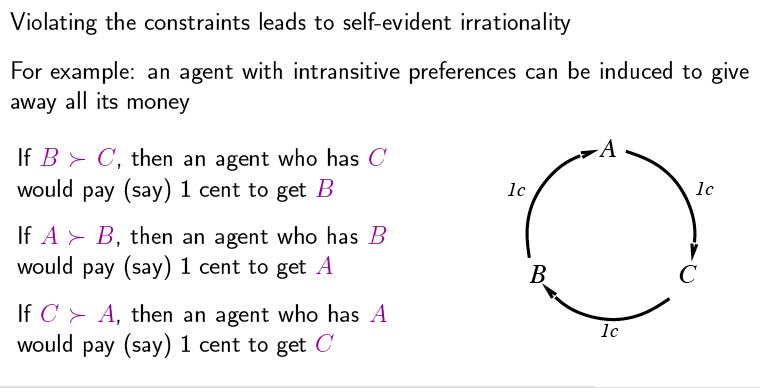 12
Axioms of Utility Theory
Decomposability: There is no fun in gambling.
13
And Then There Was Utility
14
Utilities
continue as before
pay-$30-and-continue-as-before
instant death
15
Utility scales
16
Ordinal Utility Functions
With deterministic prizes only (no lottery choices), only ordinal utility can be determined, i.e., total order on prizes
Ordinal utility function also called value function
Provides a ranking of alternatives (states), but not a meaningful metric scale (numbers do not matter)
17
Money
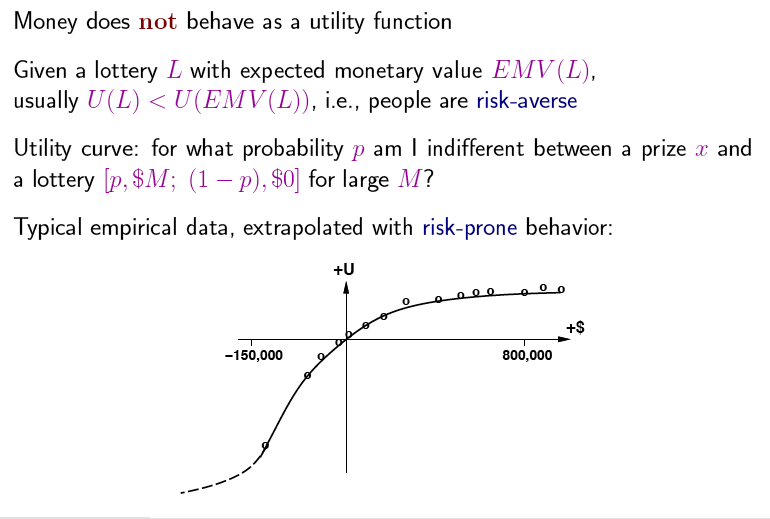 18
[Speaker Notes: Utility theory: roots in economics; obvious candidate: money (or an agent’s total net asssets)
agent prefers more money to less, all other things being equal, exhibits a monotonic preference for more money; nothing about preferences between lotteries involving money
logarithmic utility function; should not assume that this is the definitive utility function for monetary value, but it is likely that most people have a utility function that is concave for positive wealth]
Money Versus Utility
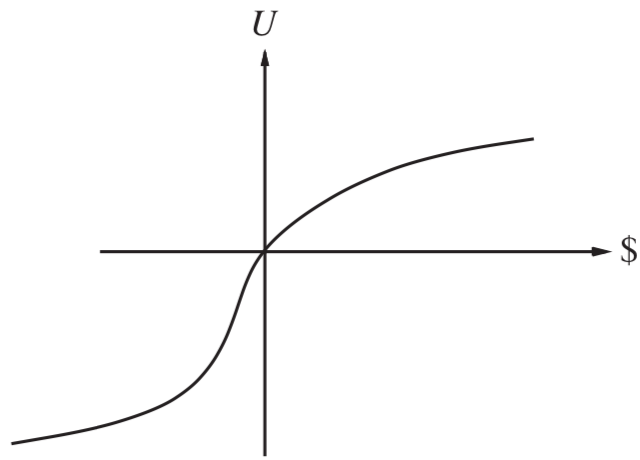 19
[Speaker Notes: Averse: prefer a sure thing with a payoff that is less than the expected monetary value of a gamble
Seeking: someone already $10,000,000 in debt might well accept a gamble on a fair coin with a gain of $10,000,000 for heads and a loss of $20,000,000 for tails; Such behaviour might be called desperate, but it is rational if one is already in a desperate situation. 
Neutral: Risk aversion is the basis for the insurance industry; People would rather pay a small insurance premium than gamble the price of their house against the chance of a fire. From the insurance company’s point of view, the price of the house is very small compared with the firm’s total reserves. This means that the insurer’s utility curve is approximately linear over such a small region, and the gamble costs the company almost nothing.]
Multi-attribute Utility Theory
A given state may have multiple utilities
...because of multiple evaluation criteria
...because of multiple agents (interested parties) with different utility functions

We will look at 
Cases in which decisions can be made without combining the attribute values into a single utility value
Strict dominance
Cases in which the utilities of attribute combinations can be specified very concisely
20
[Speaker Notes: Siting a new airport requires consideration of 
disruption caused by construction; 
the cost of land; 
the distance from centers of population; 
the noise of flight operations; 
safety issues arising from local topography and weather conditions]
Strict dominance
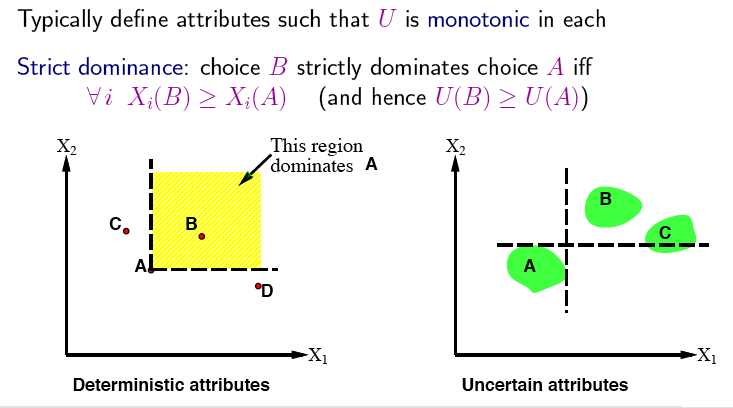 21
[Speaker Notes: B does not strictly dominate C (and D)
Seldom unique choice
cf. skylines
Strict dominance in uncertain case even less likely ➝ stochastic dominance]
Stochastic dominance
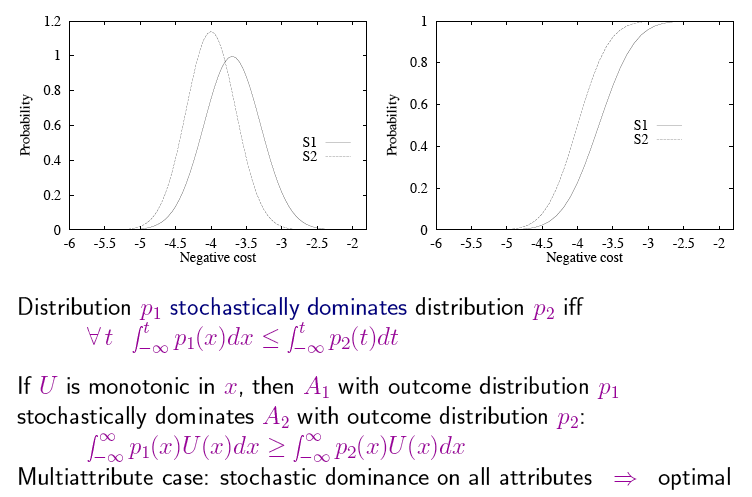 22
https://people.duke.edu/~dgraham/ECO_463/Handouts/StochasticDominance.pdf
[Speaker Notes: First-order vs. second-order dominance
S1 stochastically dominates S2: negative cost, so lower is better]
Example
Product P




Product Q
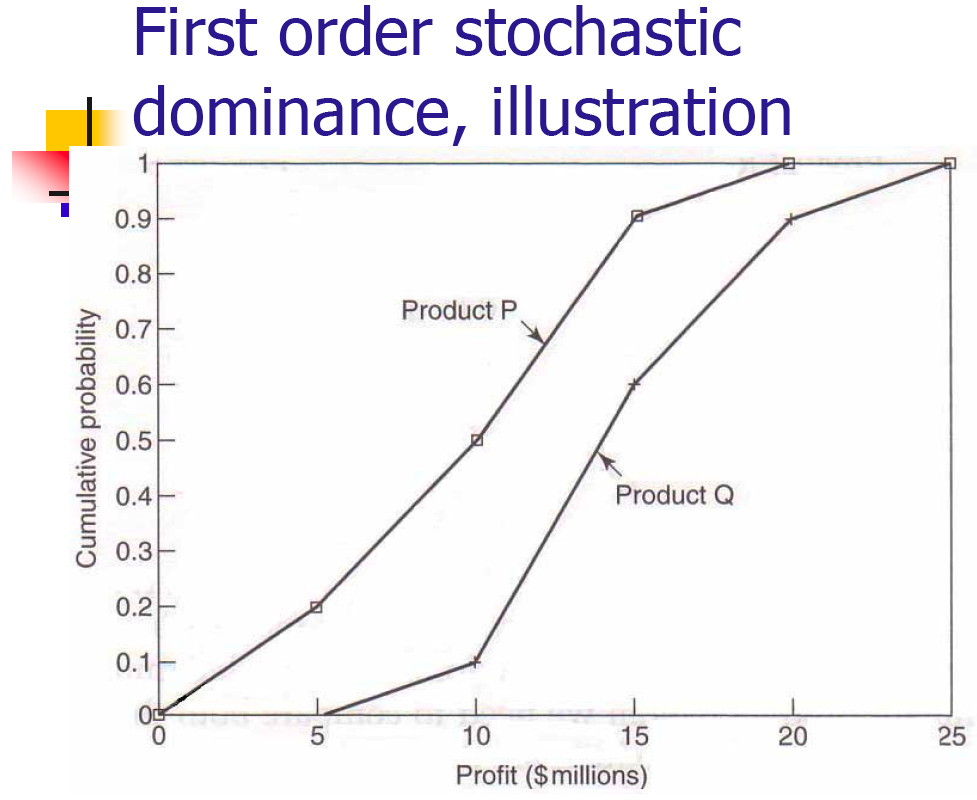 P first-order stochastically dominates Q.
23
[Speaker Notes: Product P first-order stochastically dominates product Q]
Stochastic dominance
No dominance
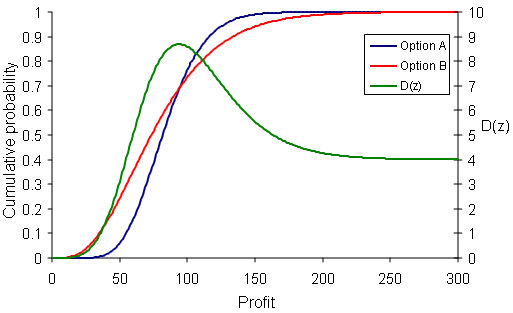 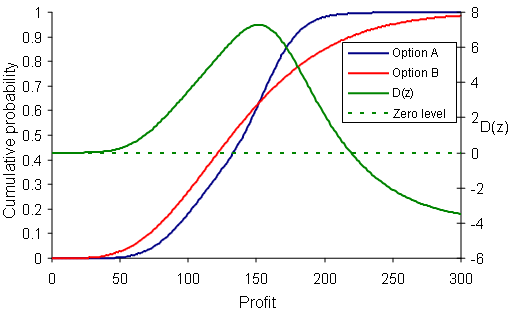 t
t
t
t
https://people.duke.edu/~dgraham/ECO_463/Handouts/StochasticDominance.pdf
24
Figures: https://www.vosesoftware.com/riskwiki/Stochasticdominancetests.php (t=z)
Preference Structure
25
[Speaker Notes: Similar to Bayesian networks that decompose the joint probability of several random variables]
Preference structure: Deterministic
26
[Speaker Notes: MPI, where it doesn’t hold: Suppose you are at a medieval market, considering the purchase of some hunting dogs, some chickens, and some wicker cages for the chickens. The hunting dogs are very valuable, but if you don’t have enough cages for the chickens, the dogs will eat the chickens; hence, the tradeoff between dogs and chickens depends strongly on the number of cages, and MPI is violated. 
The existence of these kinds of interactions among various attributes makes it much harder to assess the overall value function.]
Preference structure: Stochastic
27
[Speaker Notes: UI extension of PI
Routine procedures and software packages for generating preference tests to identify various canonical families of utility functions]
Interim Summary
Preferences
Preferences of a rational agent must obey constraints 
Utilities
Rational preferences = describable as maximisation of expected utility
Utility axioms
MEU principle
Dominance
Strict dominance
First-order + second-order stochastic dominance
Preference structure
(Mutual) preferential independence
(Mutual) utility independence
28
Parameterised Decision Models (PDecMs)
Modelling, Semantics, Inference Tasks
Inference with LVE
29
Decision Networks/Models
Extend a PGM to handle actions and utilities
Decision variables
Utility variables
Also called influence diagrams
Use an inference method of one’s choosing to find actions that lead to the highest expected utility
Also allows to perform so-called Value of Information calculations
Is it worth it to spend resources on getting more information (in the form of evidence)?
30
Decision PRVs & Utility PRVs
31
Decision PRVs in Parfactors
32
Utility PRVs in Parfactors
33
PDecMs
34
PDecMs: Action Assignments
35
PDecMs: Setting Decisions
36
PDecMs: Semantics
Semantics multiplicative with an inner product and outer sum: Multiply parfactors, then sum out PRVs. ➝ Sum-product algorithms
37
38
PDecMs: Expected Utility Queries
39
PDecMs: EU Query – Example
40
PDecMs: EU Query – Example
41
PDecMs: EU Query – Example
42
PDecMs: EU Query – Example
43
PDecMs: EU Query – Example
44
45
Answering EU-Queries (with LVE)
(*) We need to talk about evidence and action assignments later.
46
PDecMs: MEU Problem
Additive semantics with inner sum and outer max: Sum up utilities, then pick maximum ➝ Max-sum algorithms
47
PDecMs: MEU – Example
48
Lifted MEU
49
Lifted MEU: Groups
(*) Now is later.
50
Lifted MEU: Groups – Example
51
Answering EU-Queries for MEU
(*) Now is later.
52
LVE for MEU Problems
LVE-MEU
53
(Sets of) Utilities and Logvars
54
1. Set of Utility Parfactors
Compare combining parfactors with potentials (multiplicative semantics): Join of arguments, multiplication of potentials
55
1. Set of Utility Parfactors: Example
56
1. Set of Utility Parfactors
57
1. Set of Utility Parfactors: EU
58
2. Logvars in the Markov Blanket
To get a distribution over all constants represented by logvars,
counting (or, if counting not possible, grounding) unavoidable.
59
2. Logvars in the Markov Blanket
60
2. Logvars in the Markov Blanket
61
2. Logvars in the Markov Blanket
But: Counting with utilities and additive semantics!
62
2. Logvars in the Markov Blanket
63
Counting with Utilities
64
2. Logvars in the Markov Blanket
65
3. Logvars in Utility PRVs
66
4. Set of Utility PRVs
67
68
3. Logvars in Utility PRVs Treated as 4.
69
(1)


(2)
What’s the difference?
Can be exact if independence given between sets of query terms
(Compare Boyen-Koller algorithm for sequential inference)
70
71
MEU-LJT
Claims about FO jtree construction
Ignore decision PRVs as they are always set before any calculations occur
Ignore utility parfactors as they do not carry information relevant for messages
72
Some References
MEU in PDecMs
Warning: not as detailed as in these slides




Markov logic decision networks (MLDNs)
MLN + parameterised decisions + utility weights
Probability + utility weights per first-order formula
Use weighted model counting to solve MEU problem


Decision-theoretic Probabilistic Prolog (DTProbLog)
Utilities of DTProbLog programs combined into EU over theory defined by programs
Version using an early version of LVE, mashing early parfactor graphs and MLNs:
Udi Apsel and Ronan I. Brafman. Extended Lifted Inference with Joint Formulas. In: UAI-11 Proceedings of the 27th Conference on Uncertainty in Artificial Intelligence, 2011.
PDecMs: Marcel Gehrke, Tanya Braun, Ralf Möller, Alexander Waschkau, Christoph Strumann, and Jost Steinhäuser. Towards Lifted Maximum Expected Utility. In: Proceedings of the First Joint Workshop on Artificial Intelligence in Health in Conjunction with the 27th IJCAI, the 23rd ECAI, the 17th AAMAS, and the 35th ICML, 2018.
Marcel Gehrke, Tanya Braun, Ralf Möller, Alexander Waschkau, Christoph Strumann, and Jost Steinhäuser. Lifted Maximum Expected Utility. In: Artificial Intelligence in Health, 2019.
MLDNs: 	Aniruddh Nath and Pedro Domingos. A Language for Relational Decision Theory. In: Proceedings of the International Workshop on Statistical Relational Learning, 2009.
MLDNs + WMC:	Udi Apsel and Ronan I. Brafman. Lifted MEU by Weighted Model Counting. In: AAAI-12 Proceedings of the 26th AAAI Conference on Artificial Intelligence, 2012.
DTProbLog:  Guy Van den Broeck, Ingo Thon, Martijn van Otterlo, and Luc De Raedt. DTProbLog: A Decision-Theoretic Probabilistic Prolog. In: AAAI-10 Proceedings of the 24th AAAI Conference on Artificial Intelligence, 2010.
73
Interim Summary
Decision networks
Probabilistic graphical model extended with decision and utility variables
Parameterised version: PDecM
Decision PRVs, utility PRVs, utility parfactors
Collective decisions for groups of indistinguishable constants
EU queries, MEU problem
Find set of actions (decisions) that lead to maximum expect utility
MEU-LVE using calls to LVE and LVE operators to answer EU queries
Combination function necessary if using a set of utility PRVs
Multi-attribute utility theory
74
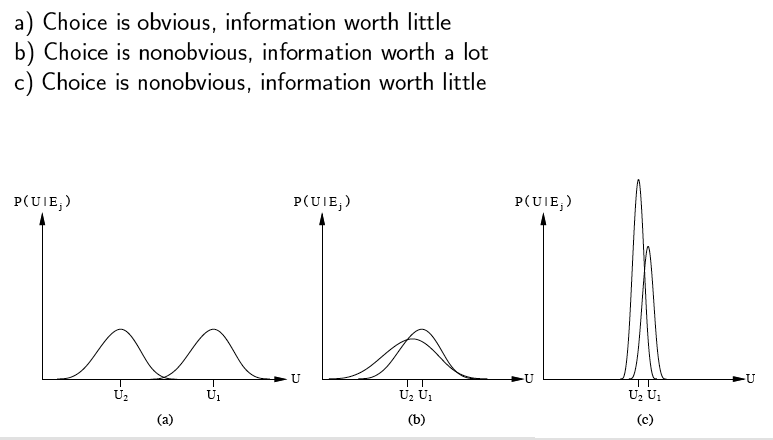 Value of Information
Value of perfect information
Information-gathering agent
75
Decision Making in Decision Nets
Assumes that all available information provided to agent before it makes its decision
Hardly ever the case
Know what questions to ask!
Information value theory
Choose what information to acquire
Assume that prior to selecting an action represented by a decision PRV, the agent can acquire the value of any of the potentially observable PRVs/randvars
Simplified version of sequential decision making (next section)
Observation actions affect only agent’s belief state, not the external physical state
Sequential decision making: actions have effect on surroundings
76
Value of information
77
[Speaker Notes: given the information: two possibilities (oil/no oil) with distinct best actions (buy A/buy B)
given no information: two possibilities (buy A/buy B), one will lead to loss of 0–k/2, the other to win of k-k/2, each with prob. 0.5 ➝ ½*(-k/2) +1/2*(k-k/2) = –k/4+k/4 = 0

Price for survey is equal to price of block]
General formula
78
Properties of VPI
79
Qualitative behaviors
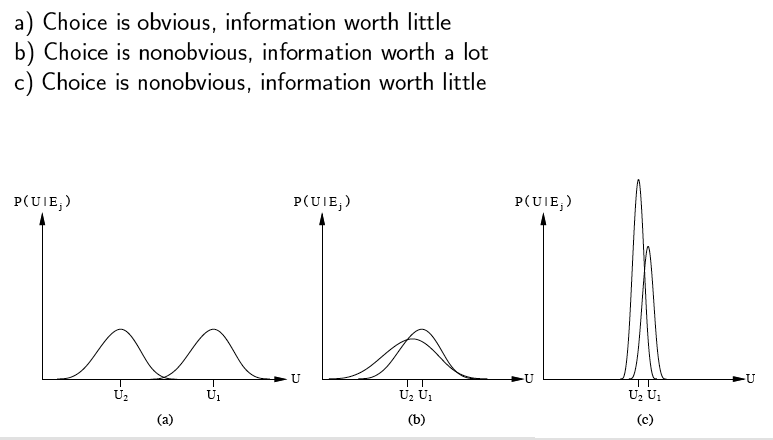 Choice is obvious, information worth little
Choice is non-obvious, information worth a lot
Choice is non-obvious, information worth little
Information has value to the extent that it is likely to cause a change of plan and to the extent that the new plan will be significantly better than the old plan
80
[Speaker Notes: a1 with high probability always better than a2 leading to a distribution over utilities with average U1 and U2 respectively

Suppose that a1 and a2 represent two different routes through a mountain range in winter. a1 is a nice, straight highway through a low pass, and a2 is a winding dirt road over the top. Just given this information, a1 is clearly preferable, because it is quite possible that a2 is blocked by avalanches, whereas it is unlikely that anything blocks a1. U1 is therefore clearly higher than U2. It is possible to obtain satellite reports Ej on the actual state of each road that would give new expectations, U1 and U2 , for the two crossings. The distributions for these expectations are shown in Figure 16.8(a). Obviously, in this case, it is not worth the expense of obtaining satellite reports, because it is unlikely that the information derived from them will change the plan. With no change, information has no value. 
Now suppose that we are choosing between two different winding dirt roads of slightly different lengths and we are carrying a seriously injured passenger. Then, even when U1 and U2 are quite close, the distributions of U1 and U2 are very broad. There is a significant possibility that the second route will turn out to be clear while the first is blocked, and in this case the difference in utilities will be very high. The VPI formula indicates that it might be worthwhile getting the satellite reports. Such a situation is shown in Figure 16.8(b). 
Finally, suppose that we are choosing between the two dirt roads in summertime, when blockage by avalanches is unlikely. In this case, satellite reports might show one route to be more scenic than the other because of flowering alpine meadows, or perhaps wetter because of errant streams. It is therefore quite likely that we would change our plan if we had the information. In this case, however, the difference in value between the two routes is still likely to be very small, so we will not bother to obtain the reports. This situation is shown in Figure 16.8(c).]
Information Gathering Agent
function INFORMATION-GATHERING-AGENT(percept)
returns: an action
persistent: D, a decision network

	integrate percept into D
	j ← the value that maximises VPI(Ej)/Cost(Ej) 
	if VPI(Ej) > Cost(Ej) then
		return Request(Ej)
	else
		return the best action from D
81
[Speaker Notes: myopic agent: acquire only single evidence variable (like greedy search)]
Interim Summary
Value of information
How much does it cost to obtain a new piece of information?
Will that piece of information change the current best plan?
How much more utility can one expect from the new best plan? 
Is it worth it?

Information-gathering agent
Request piece of evidence if the expected utility of action/plan outweighs the cost
82
Outline: 7. Decision Making
Static decision making
Utility theory 
Parameterised decision models (PDecM)
Modelling, semantics, inference tasks
Inference algorithm: LVE as an example
Value of Information
Sequential decision making
Parameterised dynamic decision models (PDDecM)
Temporal MEU problem, inference
Acting
83
Decision Making over Time
So far:
Calculate the expected utility of a decision and its effect on the (current) state
With time
Decisions need to be made at each time step
Each time step yields a utility
Decisions/actions have an effect not only on the current state/utility but also on the future and therefore, future decisions
Need to consider a temporal sequence of decisions and project its effect into the future
Requires calculating the expected utility over a sequence
84
Recap: PDM
Marcel Gehrke, Tanya Braun, and Ralf Möller. Lifted Dynamic Junction Tree Algorithm. In ICCS-18 Proceedings of the International Conference on Conceptual Structures, 2018.
85
Recap: Inference with PDMs
86
Decision Making over Time
Time slices
87
A First Version of a PDDecM
88
Assumptions about Actions
Assumptions in terms of time
Discrete time steps
Markov-1
Stationary process
Lead to assumptions/ constraints on decisions
Actions can be carried out from one time step to the next (no duration)
Effect/outcome of actions immediately captured in the next time step
Actions do not affect the stationary process
89
Actions over Time
So far, we used utilities to determine “the best”. How can we use them with time?
90
Utilities over Time
91
Temporal Combination Functions
92
EU Query over Time: Exact
93
EU Query over Time: Exact
Realistically not computable!
…
94
EU Query over Time: Approximate
95
EU Query over Time: Approximate
…
96
Utility Transfer Function
Marcel Gehrke, Tanya Braun, and Ralf Möller. Lifted Temporal Maximum Expected Utility. In: CAI-19 Proceedings of the 32nd Canadian Conference on Artificial Intelligence, 2019.
97
Utility Transfer Function
98
Utility Transfer Function
99
A Complete PDDecM
100
Temporal MEU Problem
101
Example
102
Solving a Temporal MEU Problem
Answering temporal MEU queries using LDJT 
But: utility transfers/EU queries per step have to be dealt with ➝ Bookkeeping
Two approaches:
In parallel to FO jtree, keep counters for each utility transfer function and add the current, possibly discounted, EU value to the existing counter
After message passing, calculate all necessary EU queries at corresponding parclusters, perform a utility message pass that sends the EU results to the outcluster to be sent over to the next step with the forward message and be distributed to the corresponding parclusters during message passing
103
MEU-LDJT
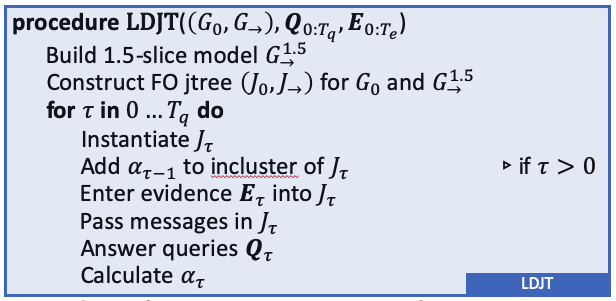 Marcel Gehrke, Tanya Braun, and Ralf Möller. Lifted Temporal Maximum Expected Utility. In: CAI-19 Proceedings of the 32nd Canadian Conference on Artificial Intelligence, 2019.
104
Acting
After computing a temporal action assignment, assignment is acted out, including:
Actuators get commands to carry out the action behind a current assignment, 
Internal state is updated: Decision PRVs are set, (messages are passed,) and then time moves on
Agent can then continue to act according to the temporal assignment or recalculate as new evidence comes in
Recalculate each step
Recalculate once
Next three slides adapted from material provided by Dana Nau, http://www.laas.fr/planning
105
Using Decision Making in Acting
Run-MEU(G,𝜅)
	while E ← new evidence do
		absorb E in G
		𝜋 ← meu(G,𝜅)
		a ← pop-first(𝜋)
		perform a
		update G with a
Decision making stage
Acting stage
106
[Speaker Notes: Abstraction of observed state (may omit parts that are irrelevant or include hypothesised values of state variables that the actor cannot currently observe)

Useful, for example, in unpredictable or dynamic environments in which some of the states are likely to be different from what the planner predicted.]
Using Decision Making in Acting
Run-Lazy-MEU(G,𝜅)
	while E ← new evidence do
		absorb E in G
		𝜋 ← meu(G,𝜅)
		while 𝜋 ≠ () and
				Simulate(G,𝜋)
					≠ failure do
			a ← pop-first(𝜋)
			perform a
			update G with a
107
[Speaker Notes: Useful in environments where it is computationally expensive to call Lookahead and the actions in π are likely to produce the predicted outcomes. 

Sometimes it can be difficult to predict that replanning is needed without actually doing the replanning to find out.]
Using Decision Making in Acting
Run-Concurrent-MEU(G,𝜅)
	𝜋 ← ⟨⟩
	// thread 1 + 2 run 
			concurrently
thread 1:
	while E ← new evidence do
		absorb E in G
		𝜋 ← meu(G,𝜅)
thread 2:
	while E ← new evidence do
		absorb E in G
		if 𝜋 ≠ () and
				Simulate(G,𝜋)
					≠ failure then
			a ← pop-first(𝜋)
			perform a
			update G with a
108
Offline vs. Online Decision Making
Online decision making: Depends on how far one looks into the future
Can extend the look-ahead further and further, propagating future effects back to present to see if the current best decision still holds
Extending the look-ahead to infinity, one will eventually reach a fix point: offline decision making
Offline decision making
Solving a partially observable Markov decision process (POMDP) – Ch. 17 in Russell/Norvig’s AIMA3
Basically find the steady state in terms of actions that leads to the maximum expected utility
Look-up table, fast during acting, huge overhead beforehand
Reacting to extreme situations/evidence no possible
No longer factorised model but a transition function over complete state space
Part of the lecture: Advances in Data Science and AI (Summer Term) – Automated Planning and Acting
109
Interim Summary
PDDecMs as a combination of
PDMs for temporal aspect
PDecMs for decision making
Temporal expected utilities
Additive or discounted utilities
Exact solution virtually impossible to compute
Approximation by summing over EU query result for each step
Inference based on LDJT
Interface again for sequential independence
Bookkeeping of EU results
110
Setting: Agent with Utilities
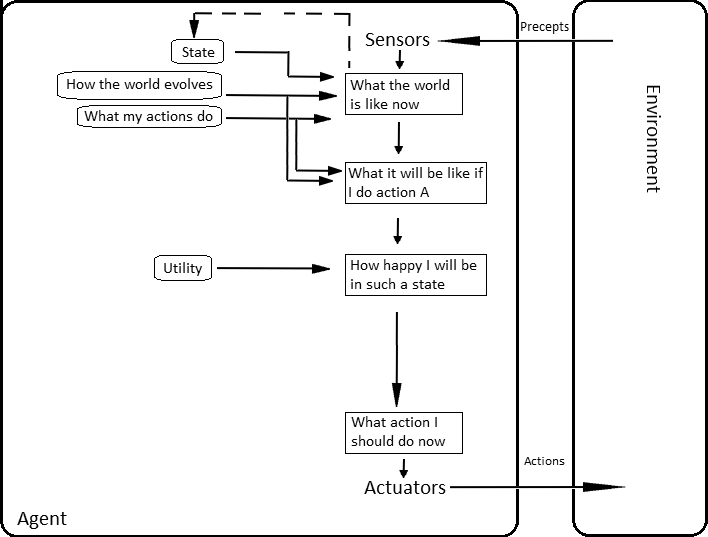 PDDecMs
Uncertainty by probabilities
Relational aspect by parameterisation
Temporal aspect by time indexing
Decisions and effects by actions & utilities in a temporal model
111
AIMA, Russell/Norvig
Outline: 7. Decision Making
Static decision making
Utility theory 
Parameterised decision models (PDecM)
Modelling, semantics, inference tasks
Inference algorithm: LVE as an example
Value of Information
Sequential decision making
Parameterised dynamic decision models (PDDecM)
Temporal MEU problem, inference
Acting

⟹ Next: Continuous Space
112